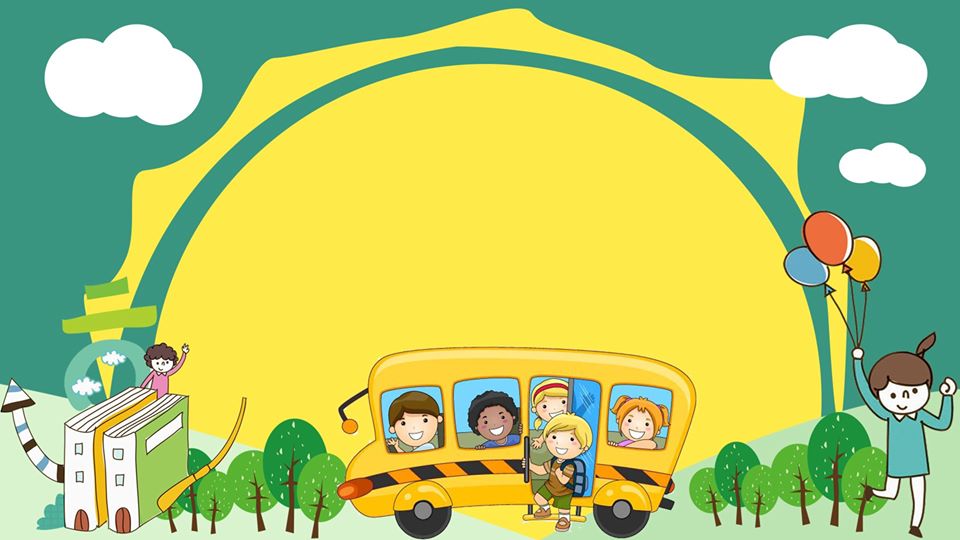 CHÀO MỪNG CÁC CON 
ĐẾN VỚI TIẾT TOÁN
By Huyen Trang
Travelling with Doraemon
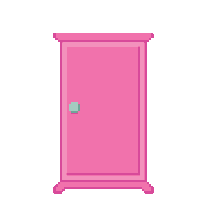 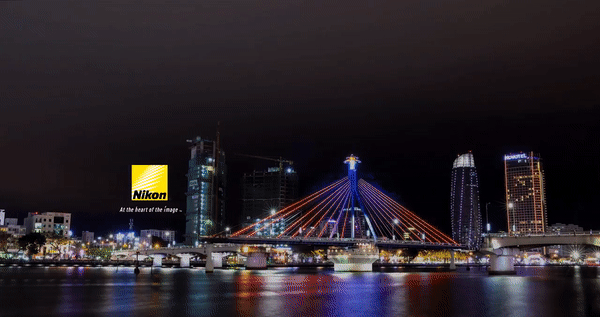 Han River bridge
Danang Vietnam
số bướm ? số hoa
A. 
B.
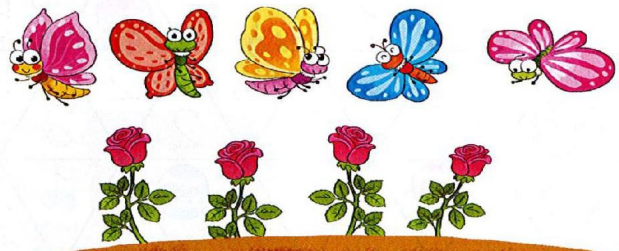 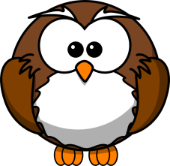 A. <
B. >
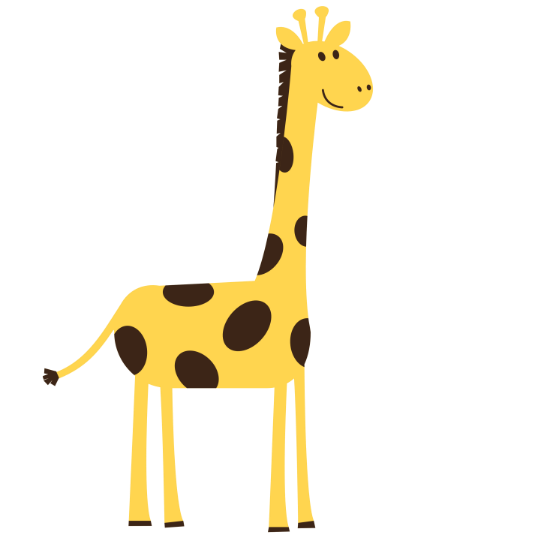 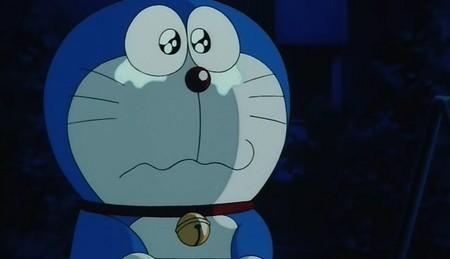 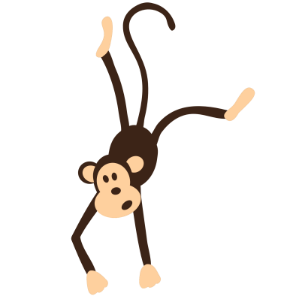 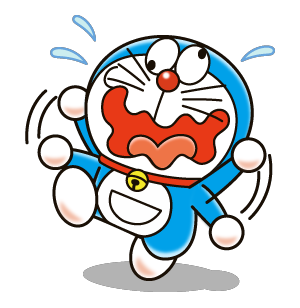 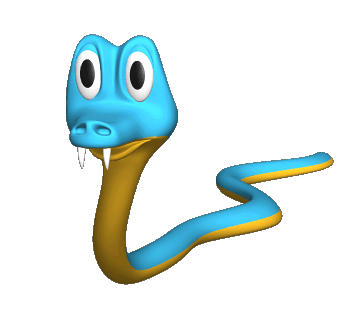 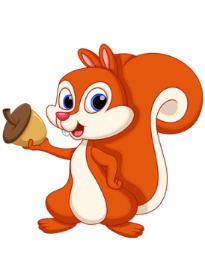 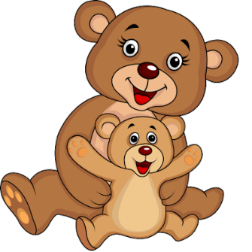 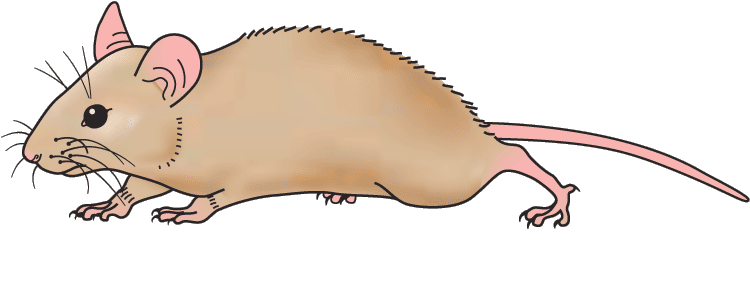 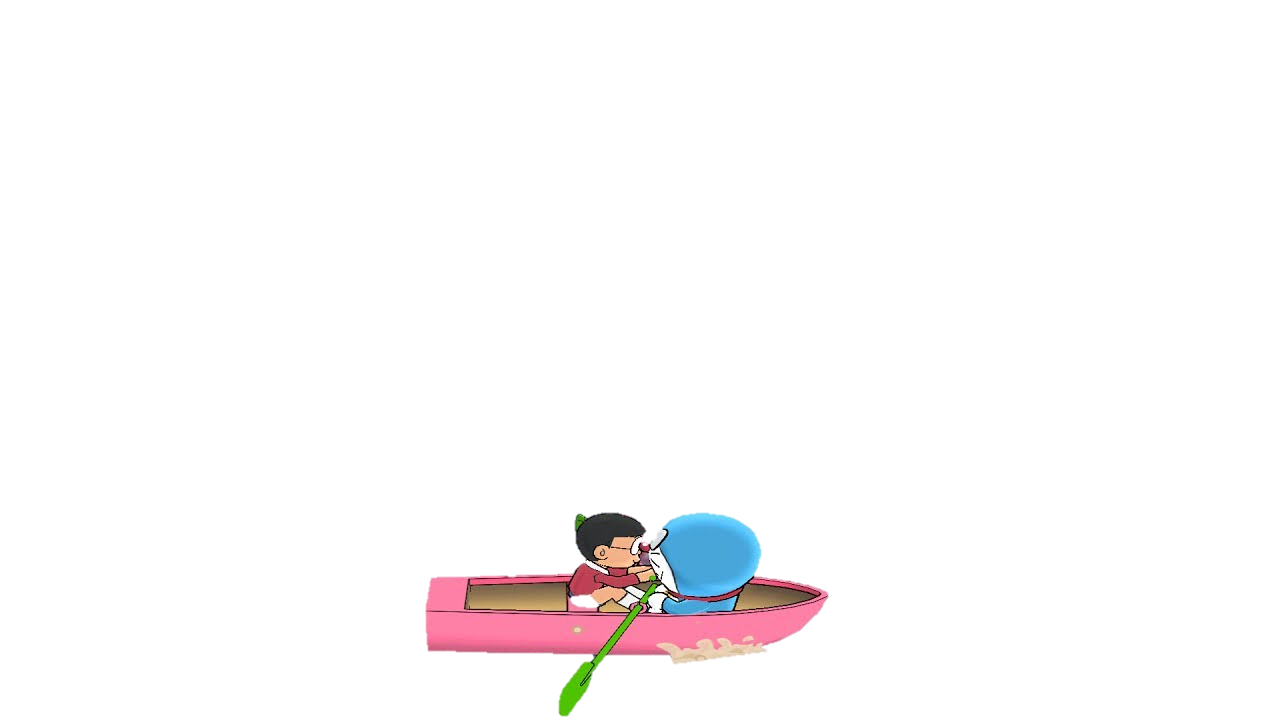 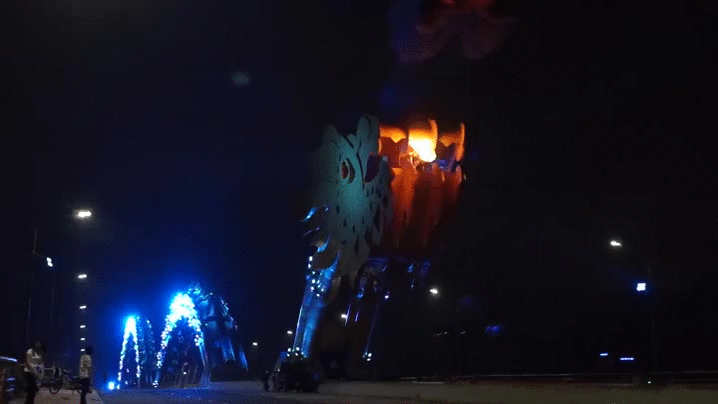 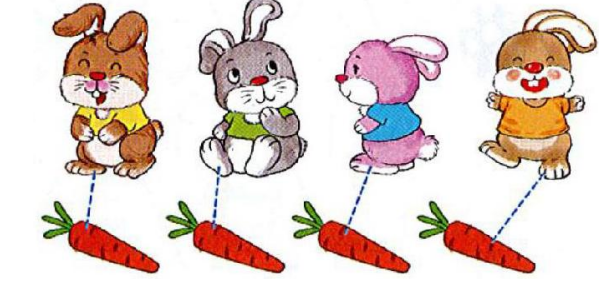 Dragon bridge
Danang Vietnam
số thỏ ? số cà rốt
A. 
B.
A. =
B. >
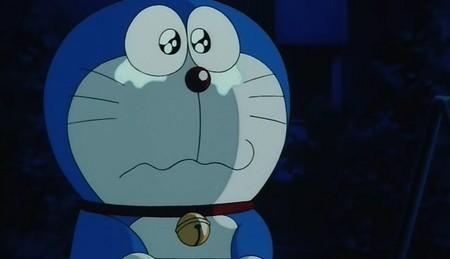 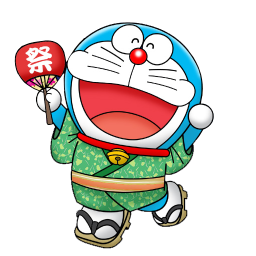 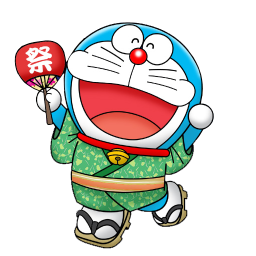 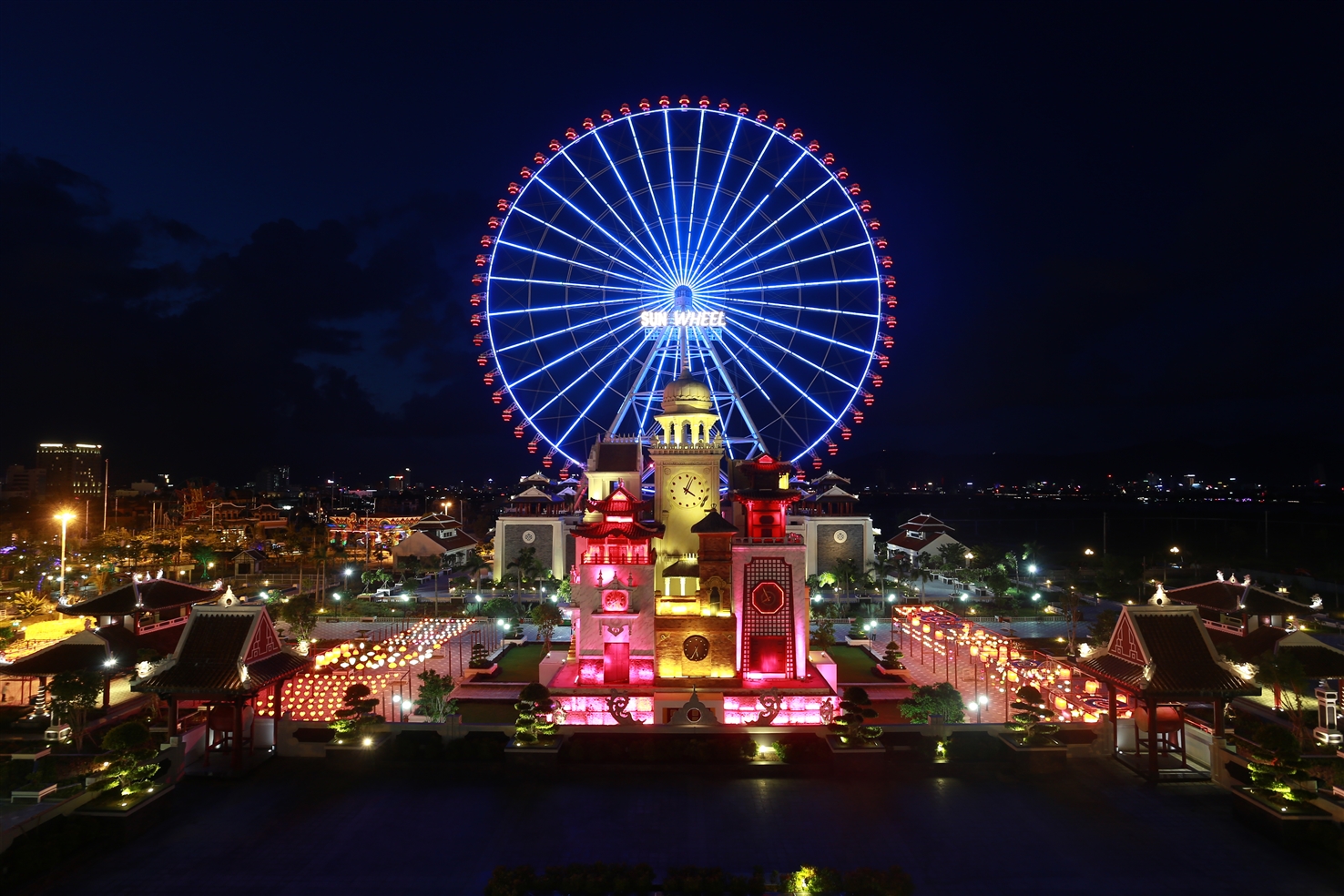 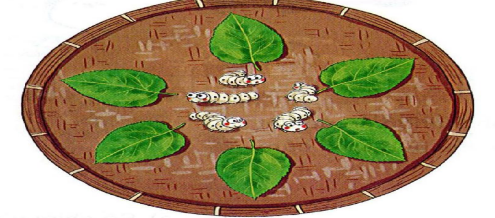 số lá ? số tằm
A. 
B.
Asia Park 
Danang Vietnam
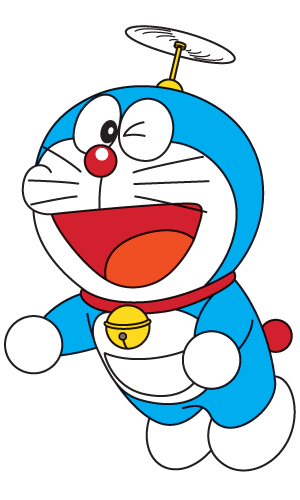 A. >
B. <
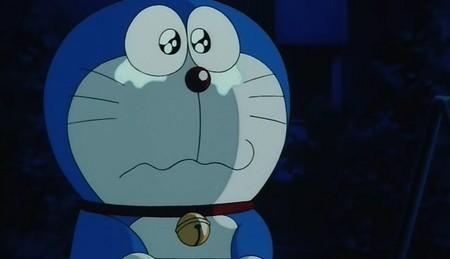 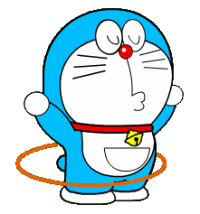 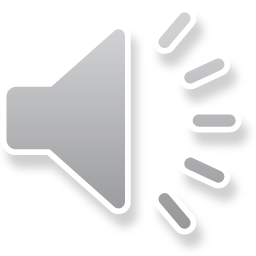 Bye bye!
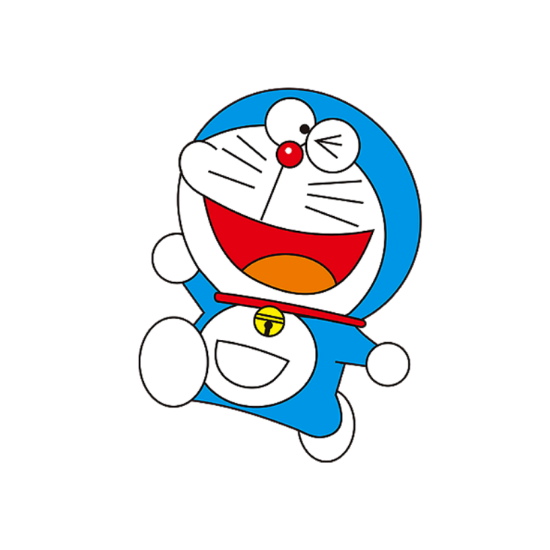 Huyen Trang
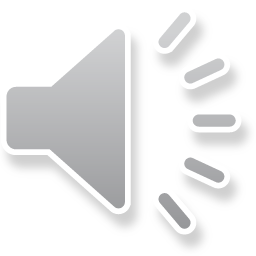 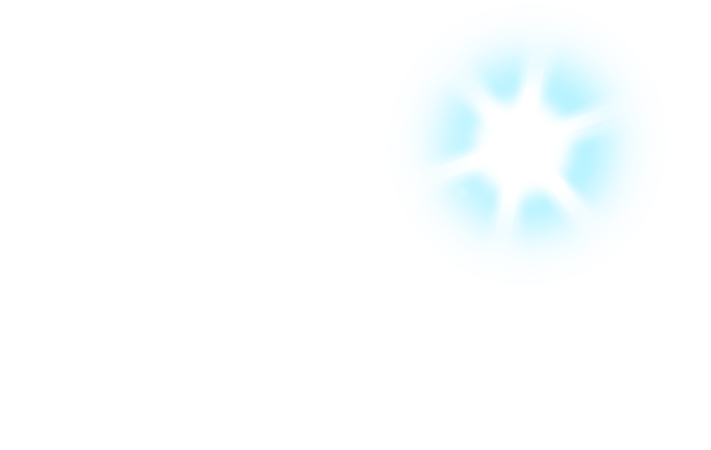 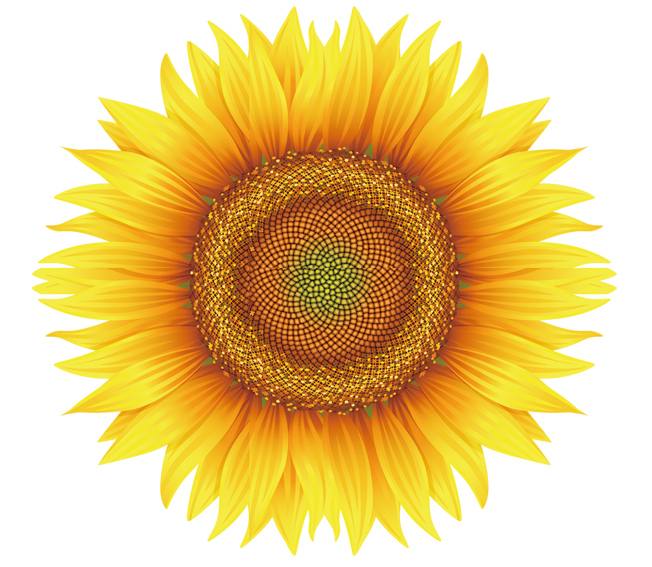 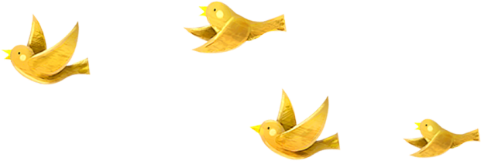 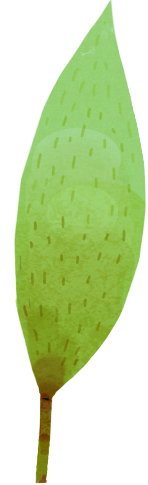 Bài 4
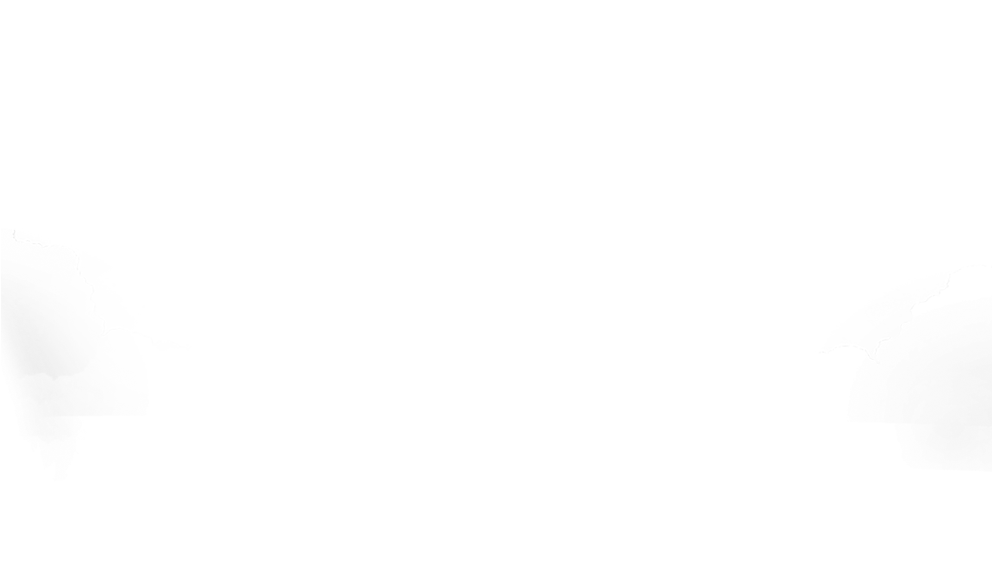 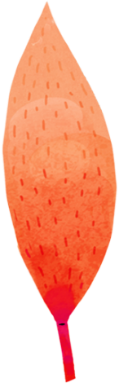 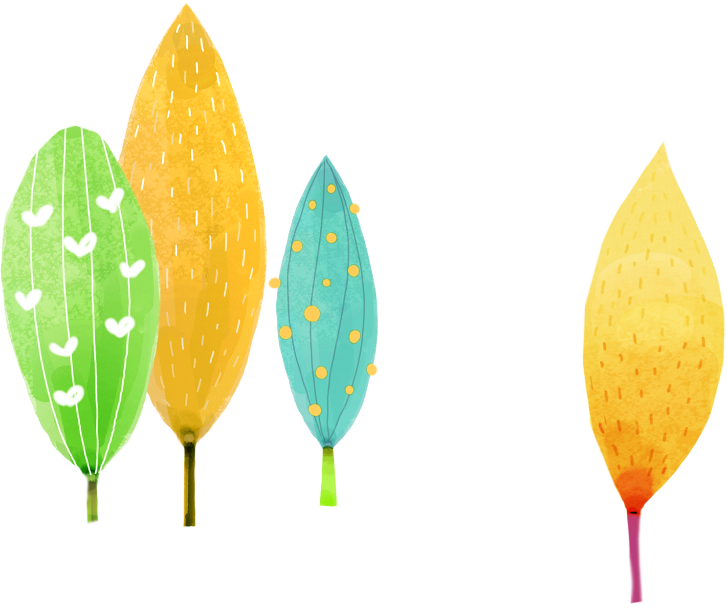 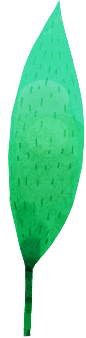 SO SÁNH SỐ
(Tiết 1)
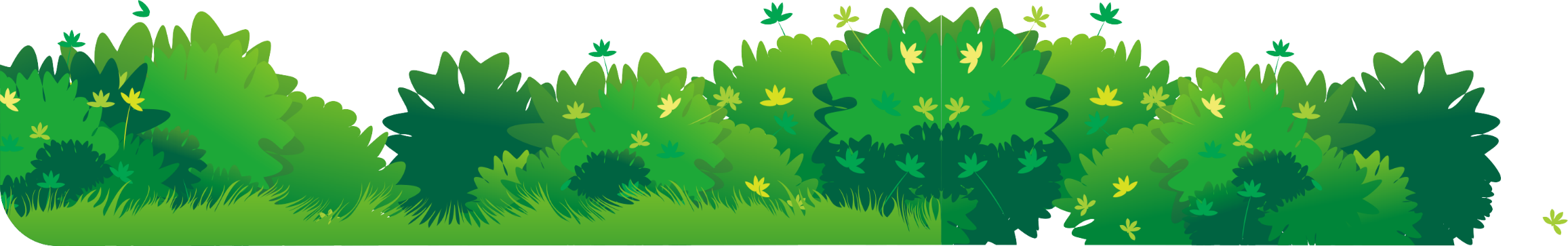 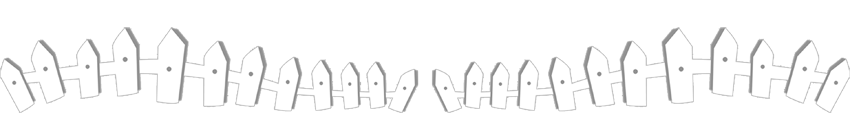 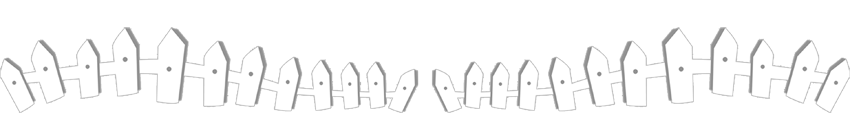 Giáo viên: Phan Thị Thuận
[Speaker Notes: 更多模板请关注：https://haosc.taobao.com]
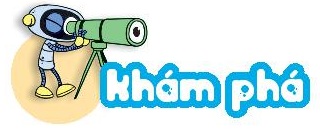 LỚN HƠN, DẤU >
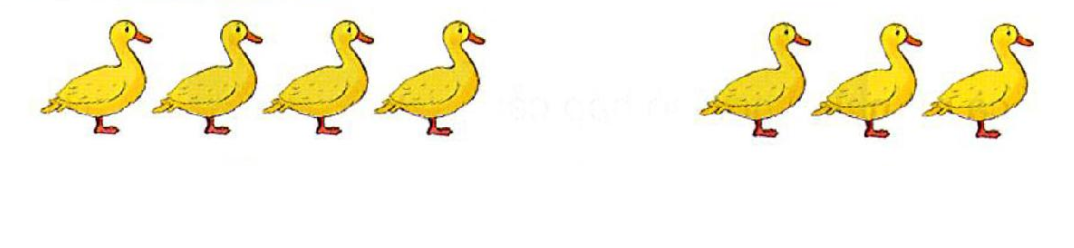 4      >     3
Bốn lớn hơn ba
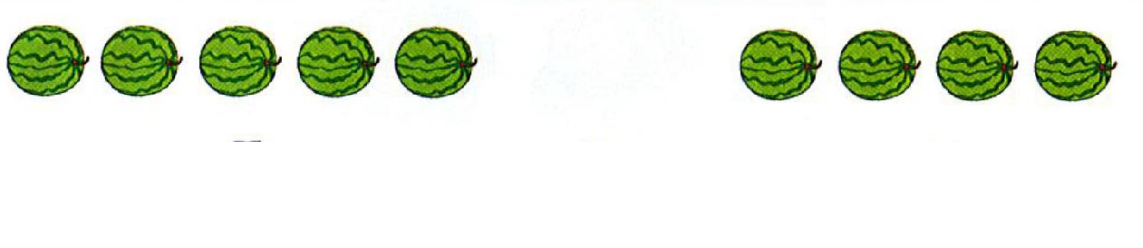 5       >     4
Năm lớn hơn bốn
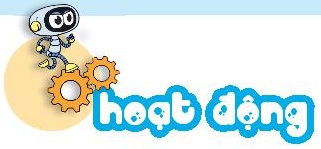 LỚN HƠN, DẤU >
1
Tập viết dấu > .
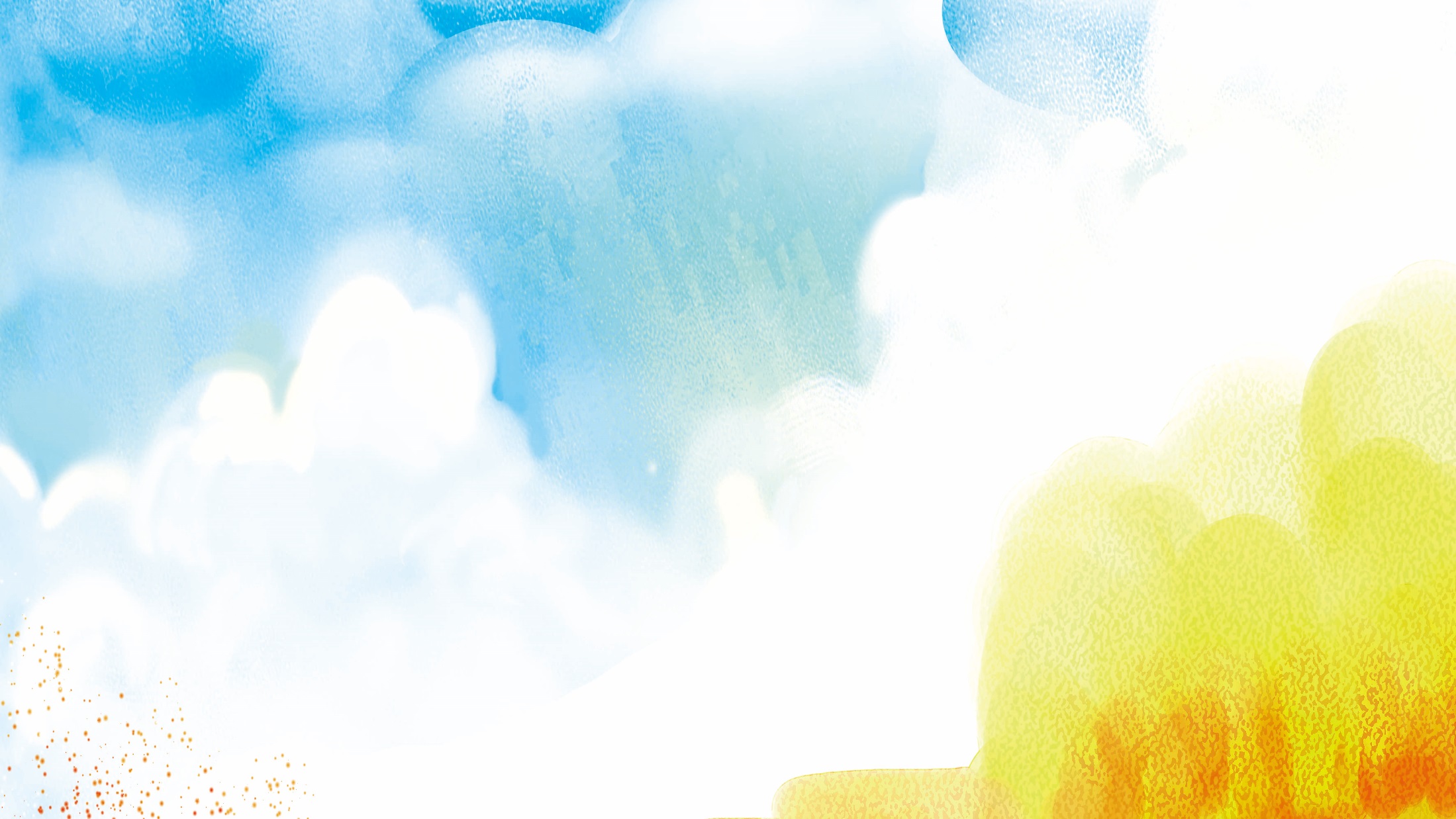 Thư giãn
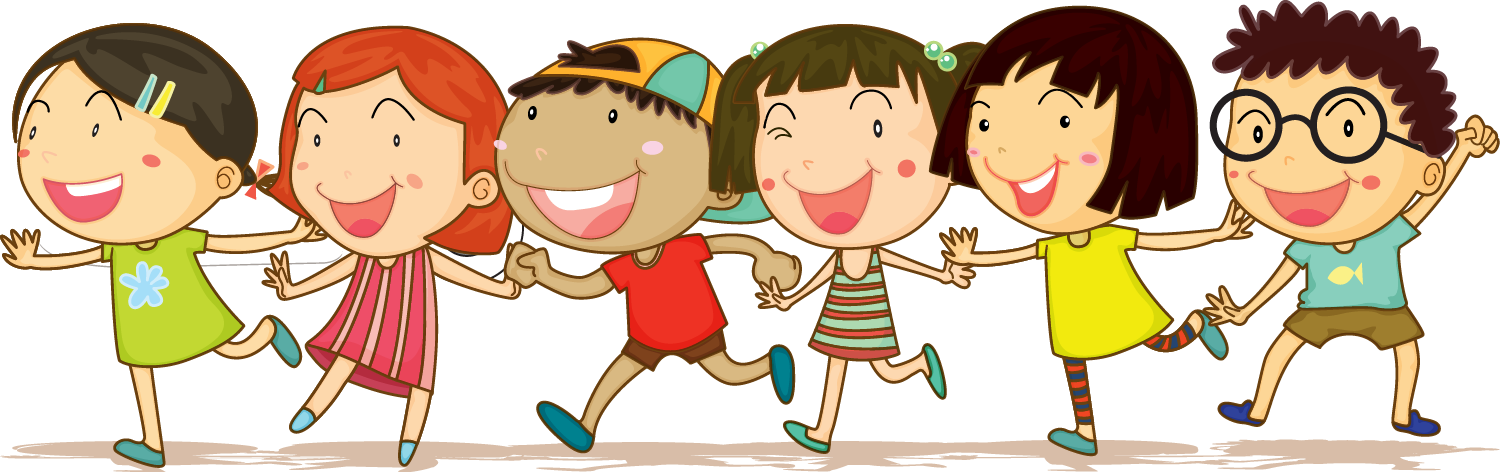 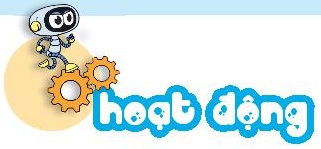 LỚN HƠN , DẤU >
2
Tìm số thích hợp.
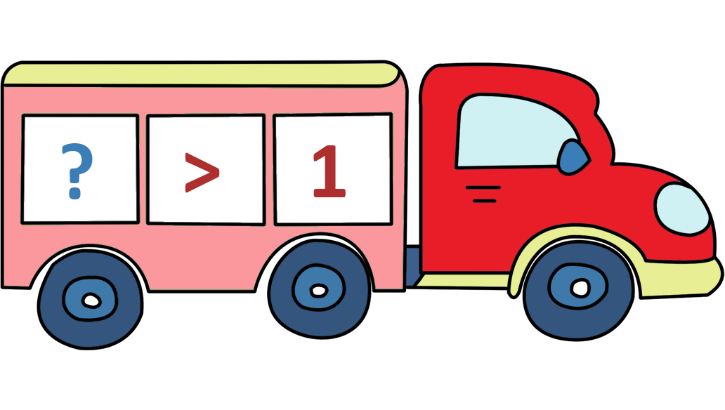 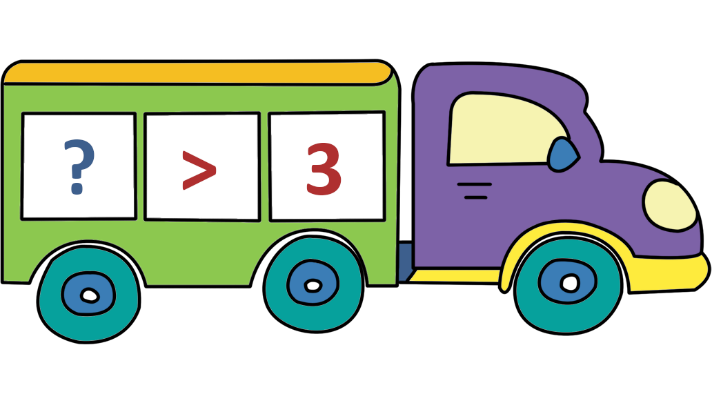 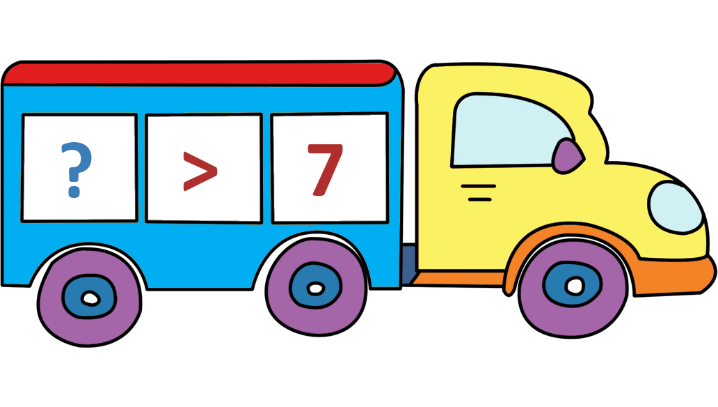 8
2
4
6
5
2
2
0
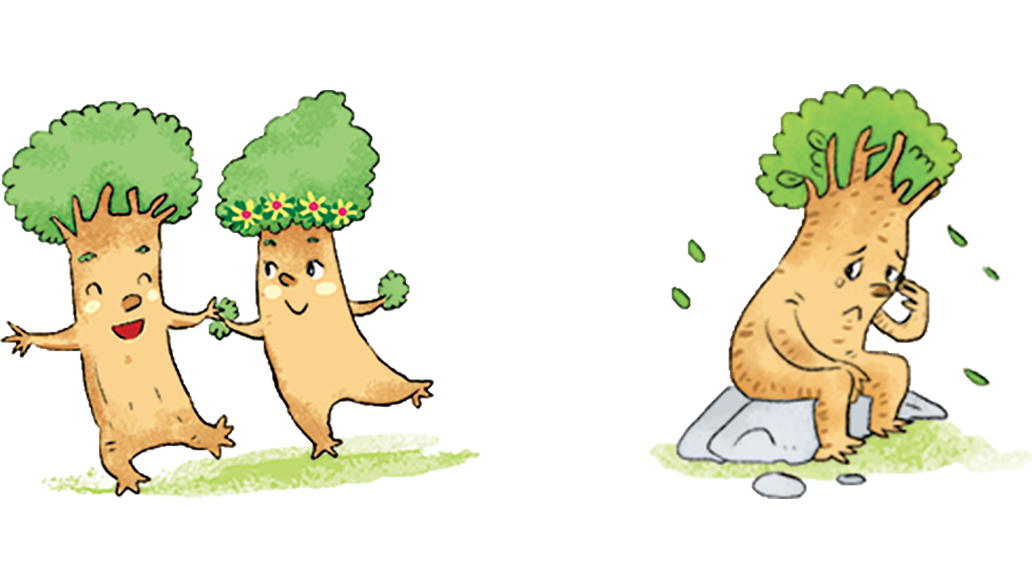 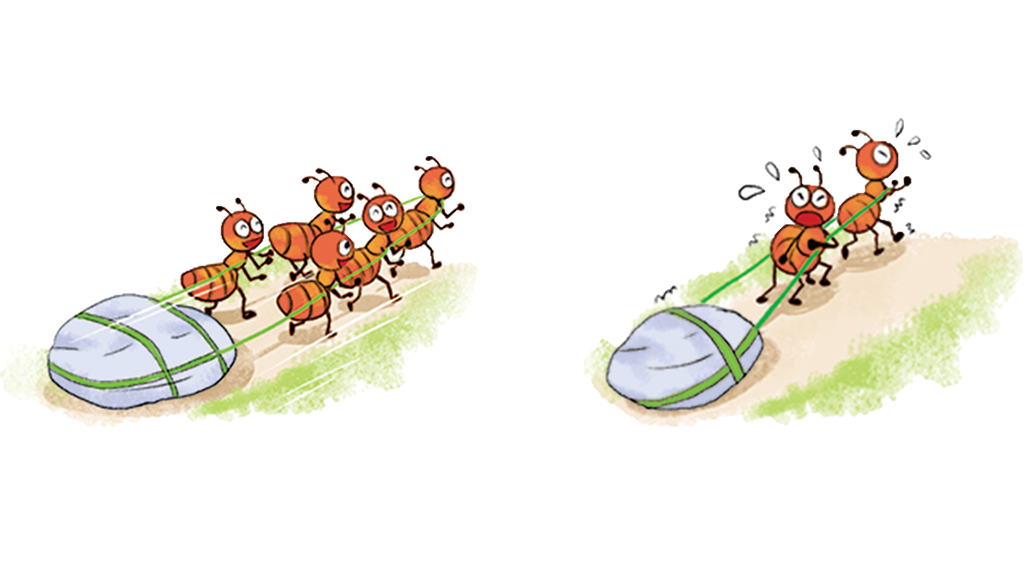 3
So sánh (theo mẫu).
?
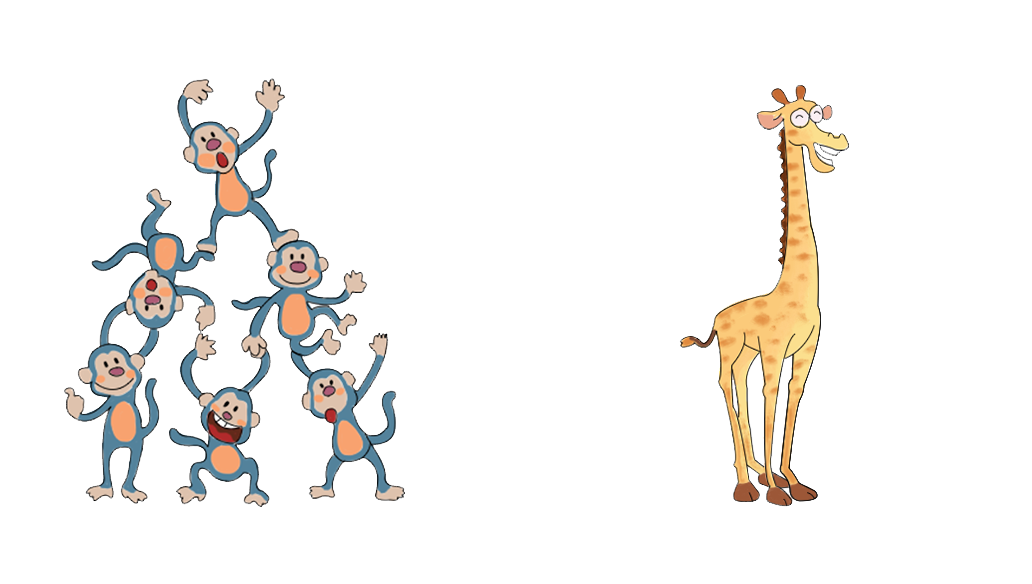 >
2
?
?
>
5
2
2
2
2
>
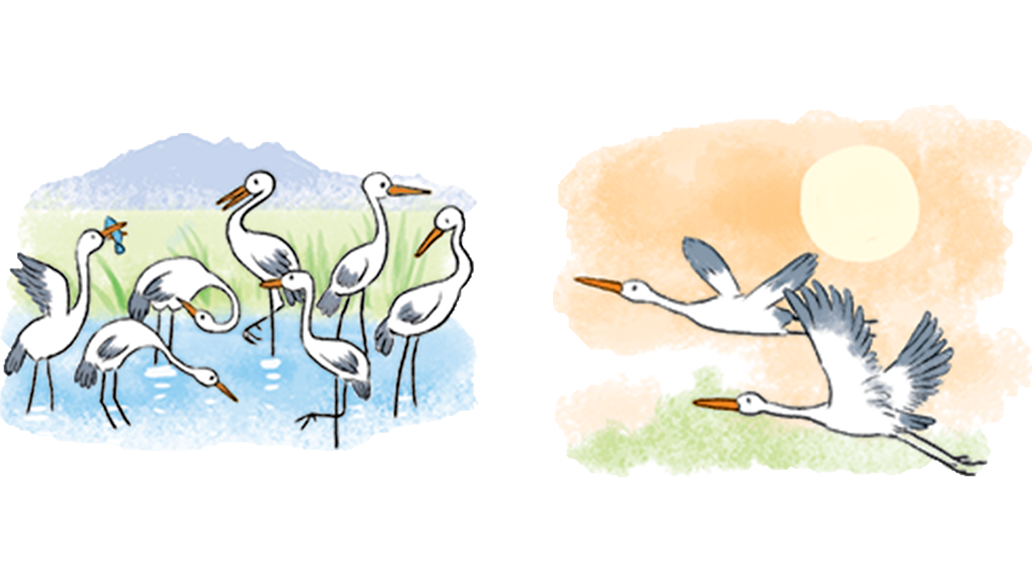 ?
?
?
?
?
?
>
2
2
>
2
2
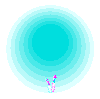 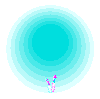 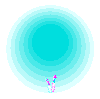 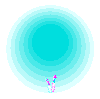 Bạn giỏi quá
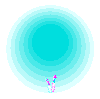 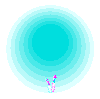 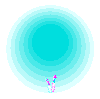 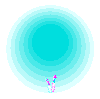 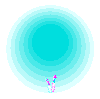 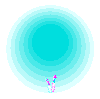 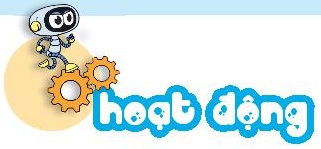 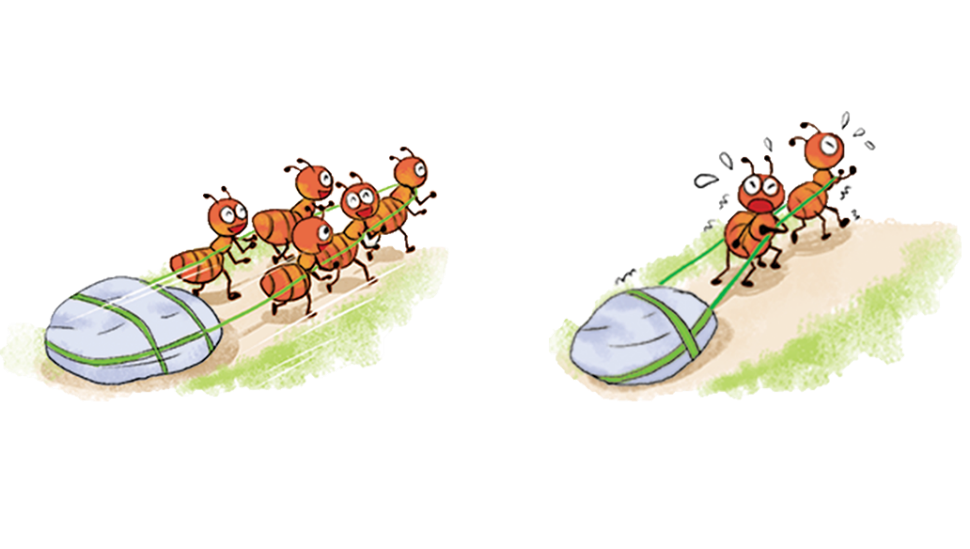 3
So sánh (theo mẫu).
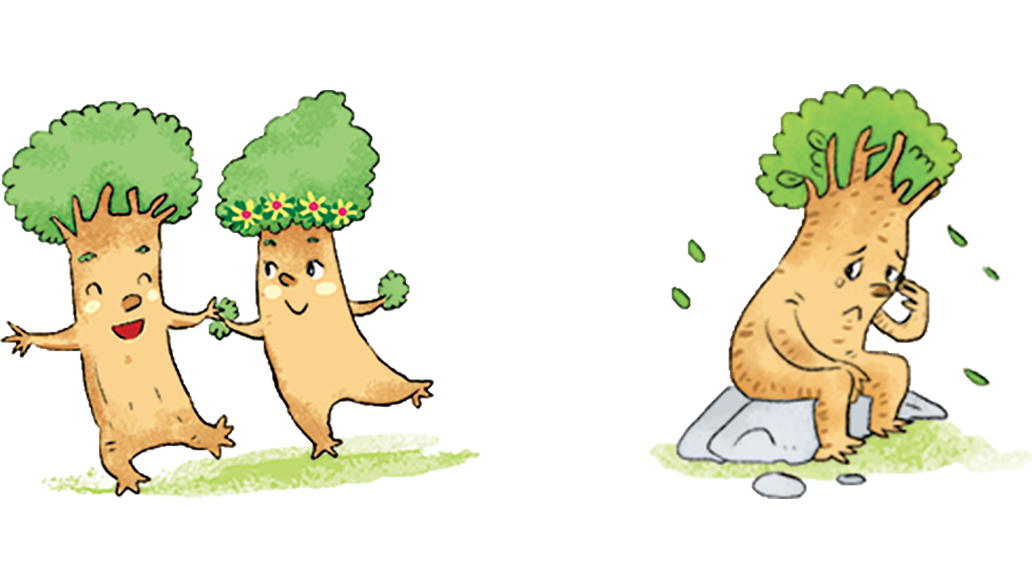 >
5
2
>
2
2
?
>
?
?
2
2
1
2
>
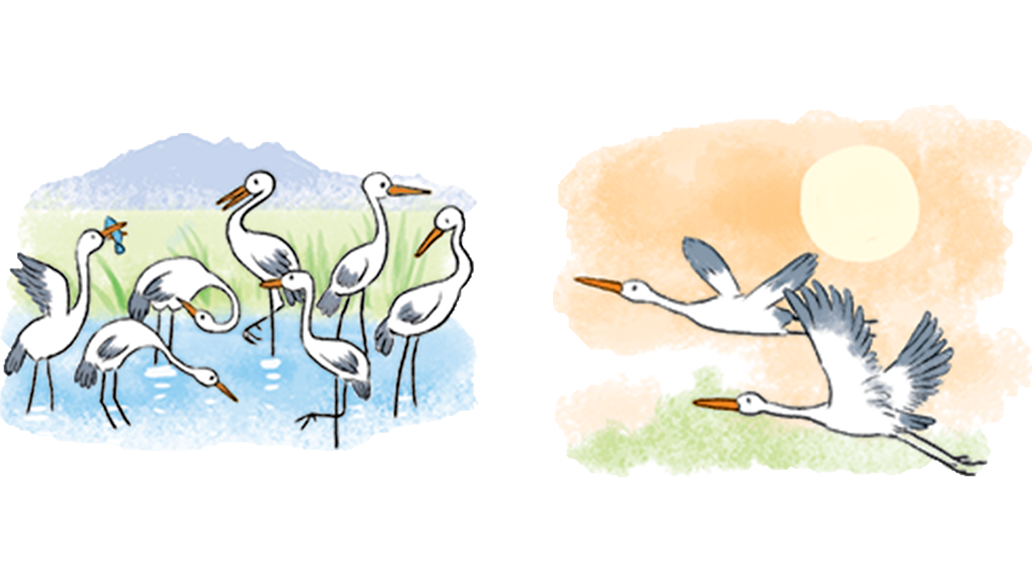 3
So sánh (theo mẫu).
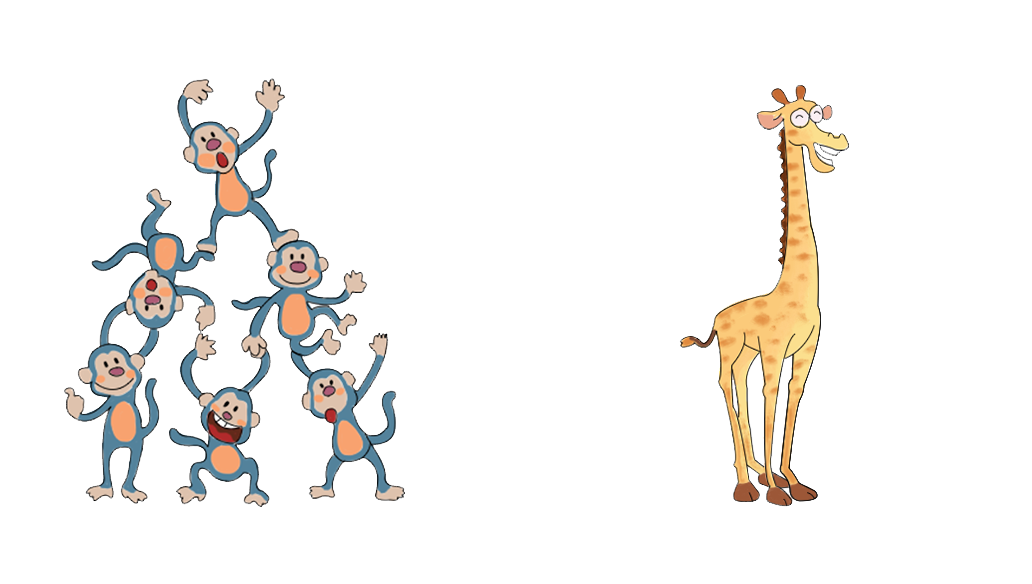 >
?
?
7
2
2
2
?
>
>
?
6
1
?
?
2
2
>
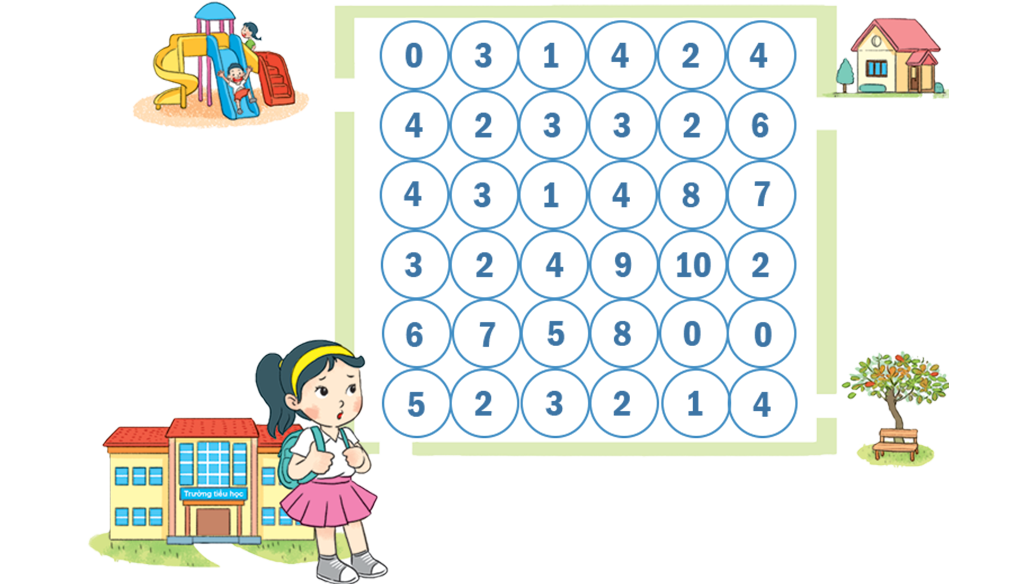 4
Đường Mai về nhà qua các ô có số lớn hơn 4. Tìm đường Mai về nhà.
C. 5, 2, 7, 5, 8, 9, 10, 8, 2, 6.
A. 5, 6, 7, 5, 4, 9, 10, 8, 7, 6.
B. 5, 6, 7, 5, 8, 9, 10, 8, 7, 6.
B. 5, 6, 7, 5, 8, 9, 10, 8, 7, 6.